Игра « Большой – маленький»
Цели: автоматизация звука Р в словах, образование уменьшительно – ласкательных форм существительных
Задание: подари Великану большие предметы, а Гномику маленькие.
Автор: Подкорытова Ю.В., учитель – логопед МБДОУ № 10, г. Алапаевск
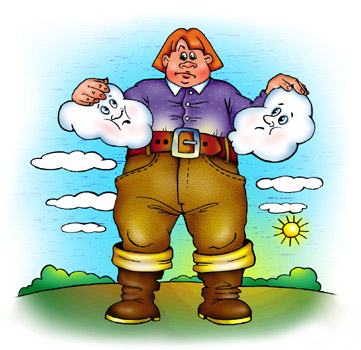 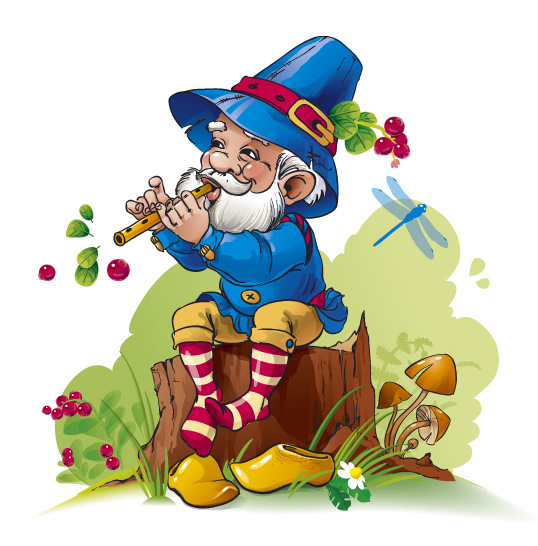 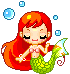 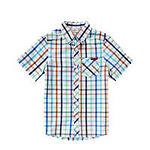 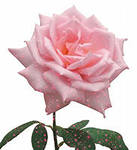 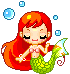 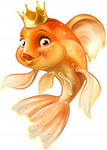 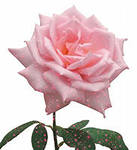 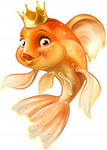 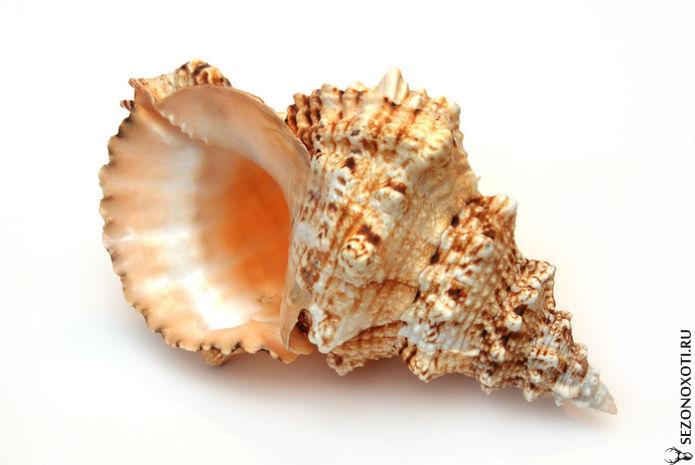 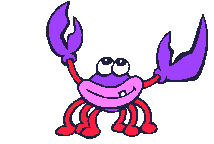 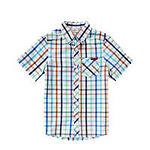 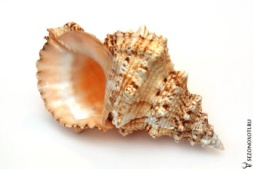 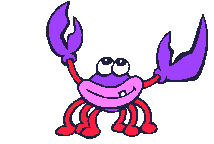 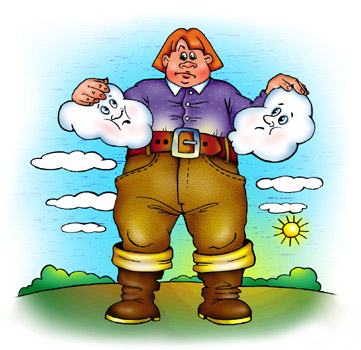 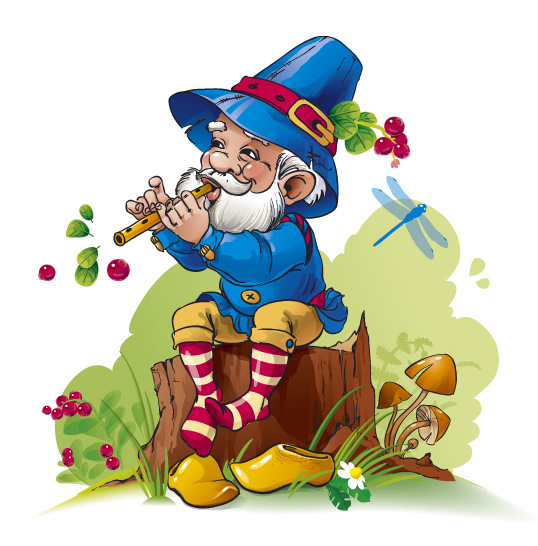 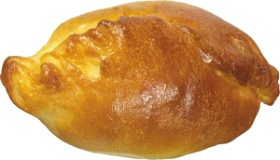 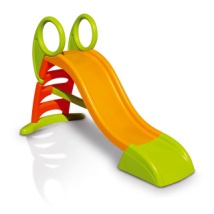 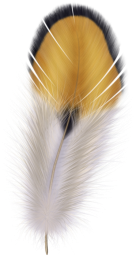 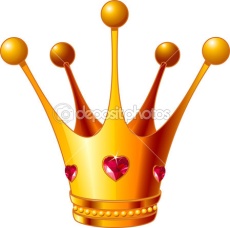 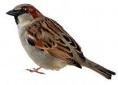 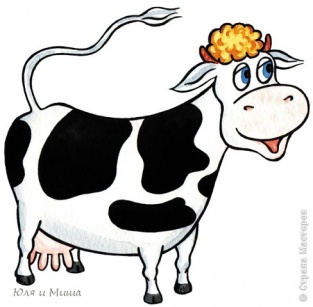 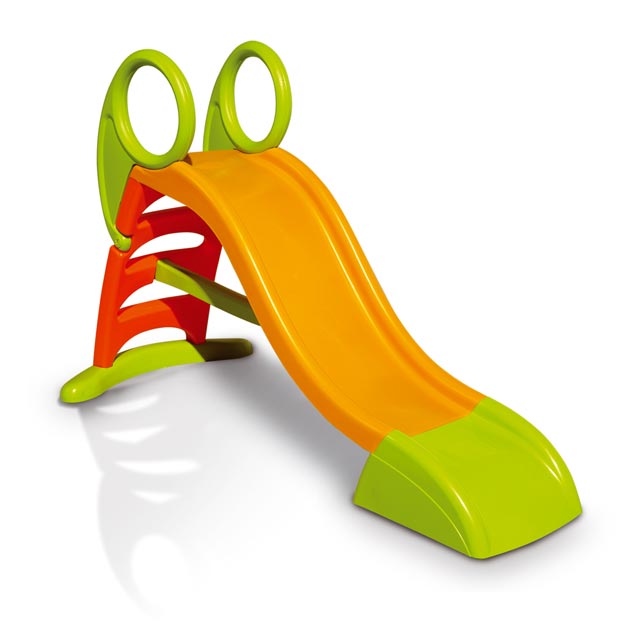 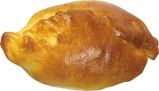 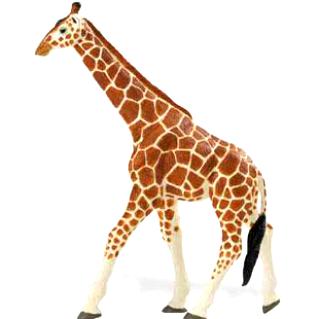 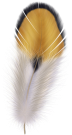 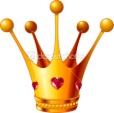 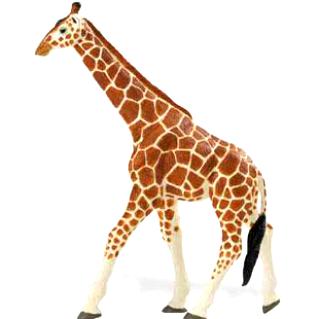 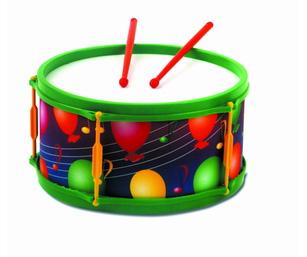 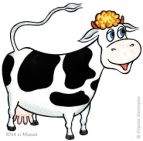 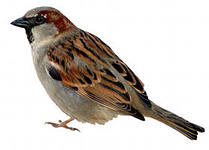 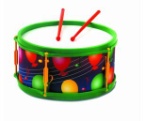 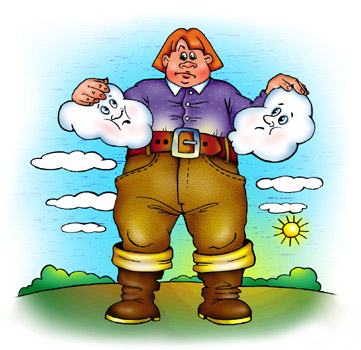 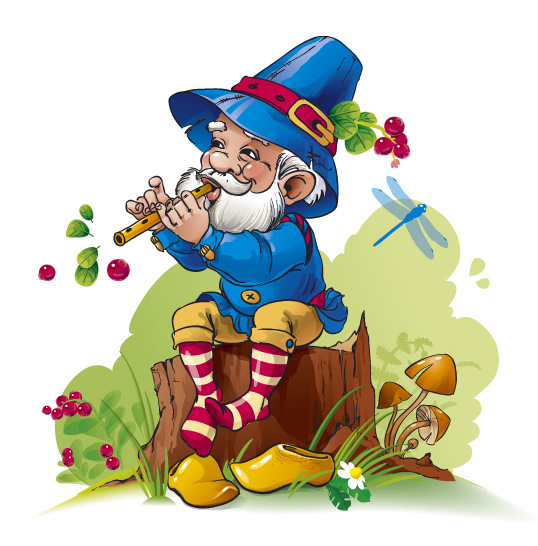 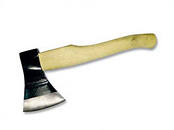 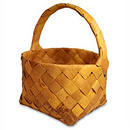 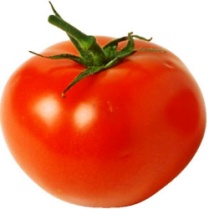 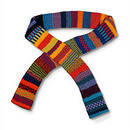 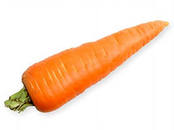 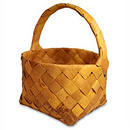 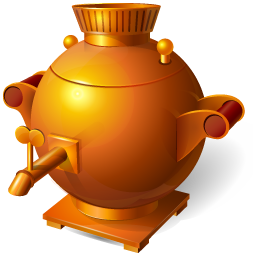 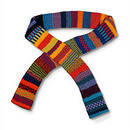 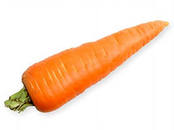 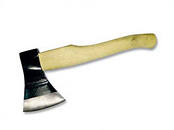 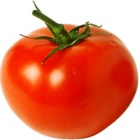 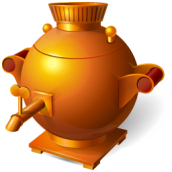